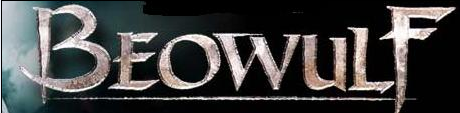 Old English words
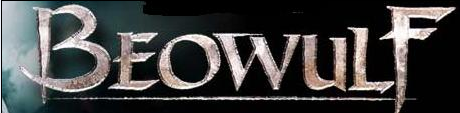 In about AD 1000, the Anglo Saxon scribes, who copied books by hand, produced a copy of the poem that still exists. The copy is very fragile as its pages are a thousand years old, but it is preserved in the British Library in London.







British Library link with podcast and background
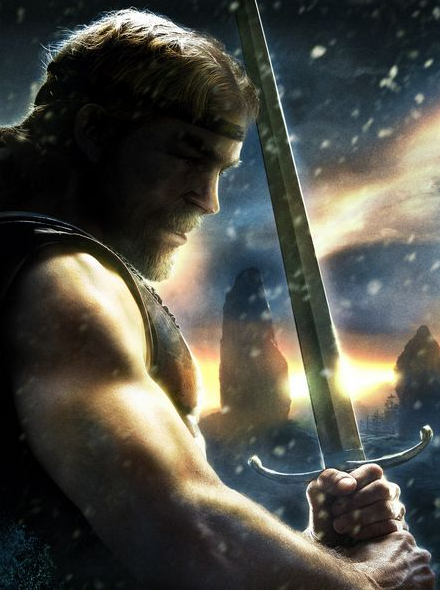 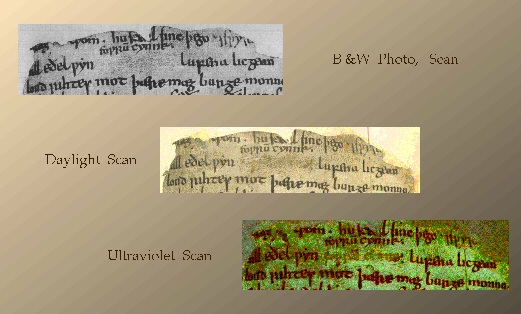 It is written in Old English so we would not understand it if we read it today
In the Michael Morpurgo Version of this Epic Poem - there are some words which are also unfamiliar to us today
Listen to/or read p13 – 21.
Make a list of some of the unknown or ambitious words used by the author. 
Check the meanings of unknown words in a dictionary or on internet.
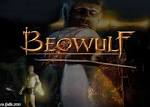 Tarsia Puzzle
Can you work as a group to match the meanings and definitions of some of the words from the text?  
This is what the finished puzzle should look like.
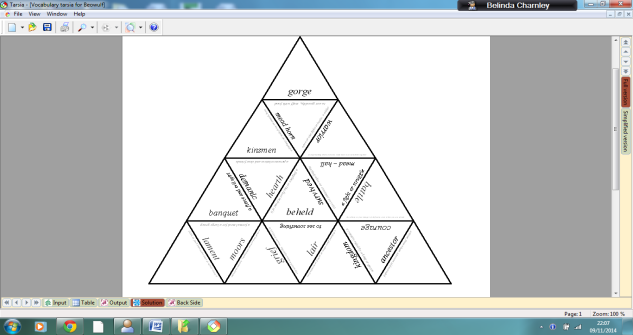 Class Glossary
Pairs to each take a word and write on a strip of coloured card (could be coloured in/bubble writing).
Now on a separate strip of paper write a definition for your word.
Take turns to read out your definitions, can you classmates work out your word?
Display as a large class glossary on working wall.